Sistema Gestor de Ventas para el Centro de Educación Continua de la Espol
Andrés Darío Vásquez Ugalde
María Elizabeth Sangucho Vásquez
ANTECEDENTES
CEC (Centro de Educación Continua)

 Unidad de apoyo de la Espol

Aplicación Fenix –Marketing 

	Desarrollado en Visual Basic 6.0
No permite visualizar toda la información 
	de un evento.
No posee buzón de mensaje 
No posee reportes estadísticos
DIAGRAMA DEL PROBLEMA
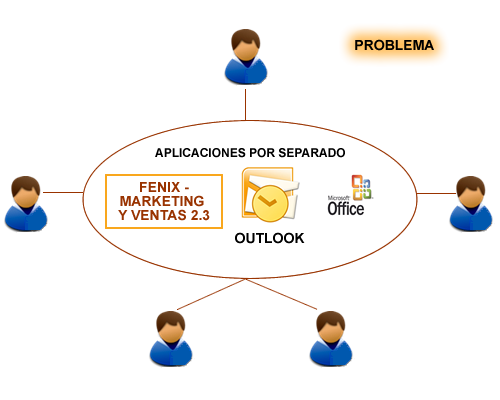 DIAGRAMA DE LA SOLUCIÓN
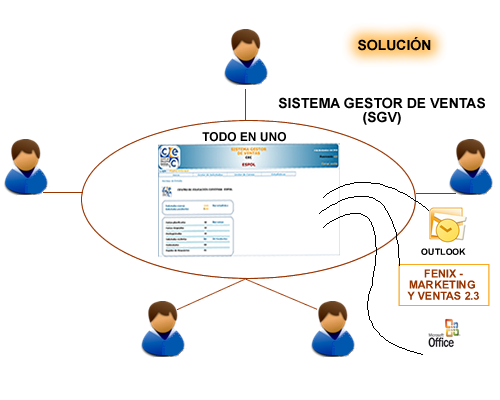 OBJETIVOS
Sistema de información web que ayude en la toma de decisiones.

Diseñar y desarrollar un sistema orientado a objetos basado en el modelo de 3 capas.

Aplicar la tecnología Ajax.

Crear un sistema que permita a la organización ser más productivo.

Crear un modelo de base de datos extensible.
ESPECIFICACIONES DEL SISTEMA
Solicitudes y mensajes
 Envío de respuestas
Nueva solicitud
Buzón de mensajes
 Descartar la solicitud o cancelar la venta
Asignación manual del código de solicitud al correo 
Crear reglas para organizar el buzón de mensajes 
Consulta de cursos
Mantenimiento de plantillas
Mantenimiento de parámetros y catálogos
Gráficos estadísticos
PLATAFORMA TECNOLÓGICA
Herramienta de desarrollo

	Visual Basic 2005
 Asp.net 
 Lenguaje C#

Motor de base de datos
 Sql server 2005

Controles .Net
 AjaxToolKit

Librería open source
 Drag and Drop
 GreyBox
 Whizzywig60
 Amcharts
PLATAFORMA TECNOLÓGICA
Control AjaxToolKit

 AutoComplete 

	<ajaxToolkit:AutoCompleteExtender 
	ID="AutoCompleteExtender1" 
	runat="server"
	MinimumPrefixLength="2" 
	ServiceMethod="fp_ConsEventos"
	TargetControlID="txtCursos“
	ServicePath="../BuscarCursos.asmx"
	UseContextKey="true" 
	CompletionSetCount="10“
	ContextKey="txtCursos">
	</ajaxToolkit:AutoCompleteExtender>
PLATAFORMA TECNOLÓGICA
Control AjaxToolKit

 Calendar

	<ajaxToolkit:CalendarExtender 
	ID="calExtFecIniPlan" runat="server“
	PopupButtonID="imgBtnCalPlan1"
	TargetControlID="txtFecIniPlanB“
	CssClass="MyCalendar" 
	Format="dd/MM/yyyy">
	</ajaxToolkit:CalendarExtender>
PLATAFORMA TECNOLÓGICA
Control AjaxToolKit

 CollapsiblePanel

<ajaxToolkit:CollapsiblePanelExtender 
ID="cpePlan" runat="server“
TargetControlID="pnlPlan“
ExpandControlID="pnlPlanShow“
CollapseControlID="pnlPlanShow" 
TextLabelID="lblPlanShow" 
ExpandedText="(Esconder Detalles)“
CollapsedText="(Mostrar Detalles)"                
ExpandedImage="../Imagenes/collapse_blue.jpg“
CollapsedImage="../Imagenes/expand_blue.jpg" 
SuppressPostBack="true“
ImageControlID="imgBtnExpand3">
</ajaxToolkit:CollapsiblePanelExtender>
PLATAFORMA TECNOLÓGICA
Control AjaxToolKit

 ListSearchExtender

<ajaxToolkit:ListSearchExtender
ID="lseResponsable" 
runat="server"
TargetControlID="ddlRespons"
PromptCssClass="labelOrange">
</ajaxToolkit:ListSearchExtender>
PLATAFORMA TECNOLÓGICA
Control AjaxToolKit

 Masked

<ajaxToolkit:MaskedEditValidator 
ID="mkevFechaFin" runat="server“
ControlExtender="mkeeFechaFin" 
ControlToValidate="txtFechFin“
InvalidValueMessage="_Fecha inválida" 
TooltipMessage="Ingrese una fecha" 
Display="Dynamic" ValidationGroup="MKE">
</ajaxToolkit:MaskedEditValidator>
PLATAFORMA TECNOLÓGICA
Control AjaxToolKit

 Tabs

<ajaxToolkit:TabPanel 
ID="tpnlMatric" 
HeaderText="Matriculados“
runat="server">
<ContentTemplate>
	…..
</ContentTemplate>
</ajaxToolkit:TabPanel>
DISEÑO DEL SISTEMA
Modelo de 3 capas
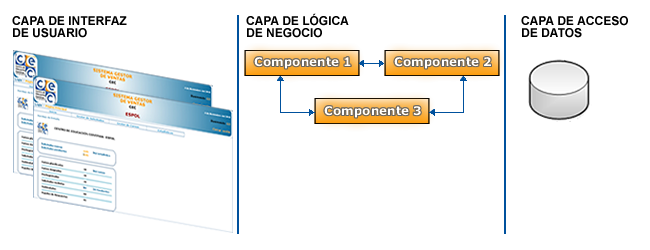 ARQUITECTURA DEL SISTEMA
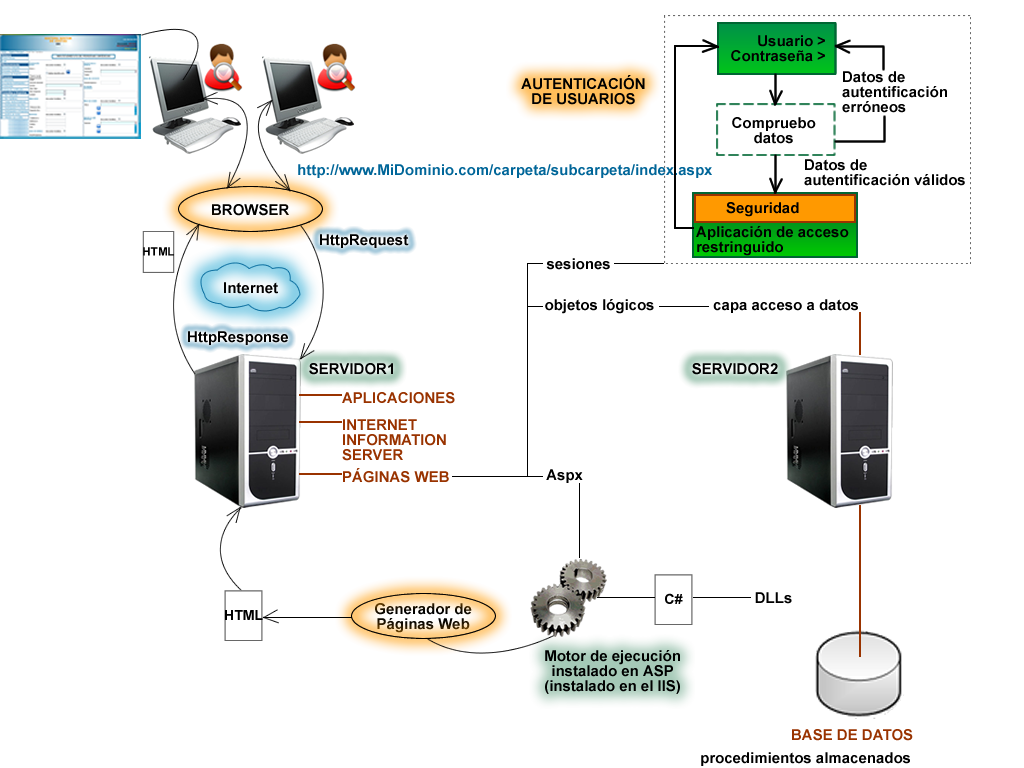 DISEÑO DE FLUJO DE INFORMACIÓN
Proceso a través del Sitio Web

Proceso cuando se realiza visita al centro

Proceso cuando se realiza llamada telefónica

Proceso por mensajería directa(correo electrónico)
PROCESO A TRAVÉS DEL SITIO WEB
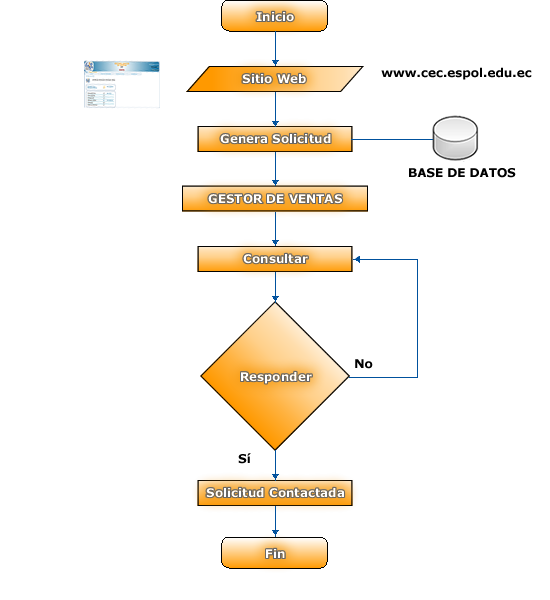 PROCESO DE VISITA AL CENTRO
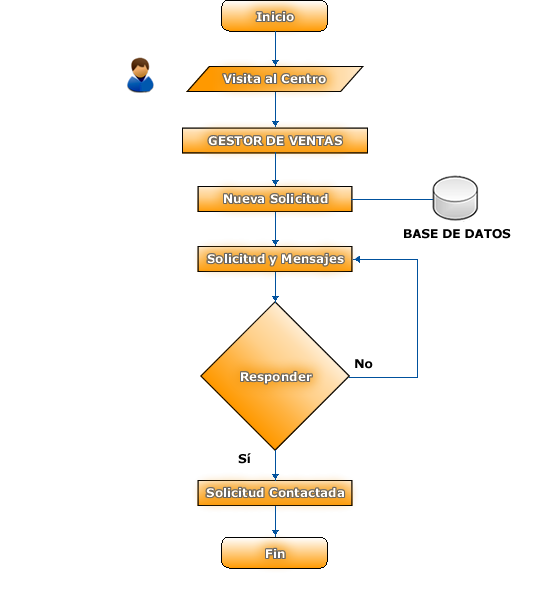 PROCESO POR LLAMADA TELEFÓNICA
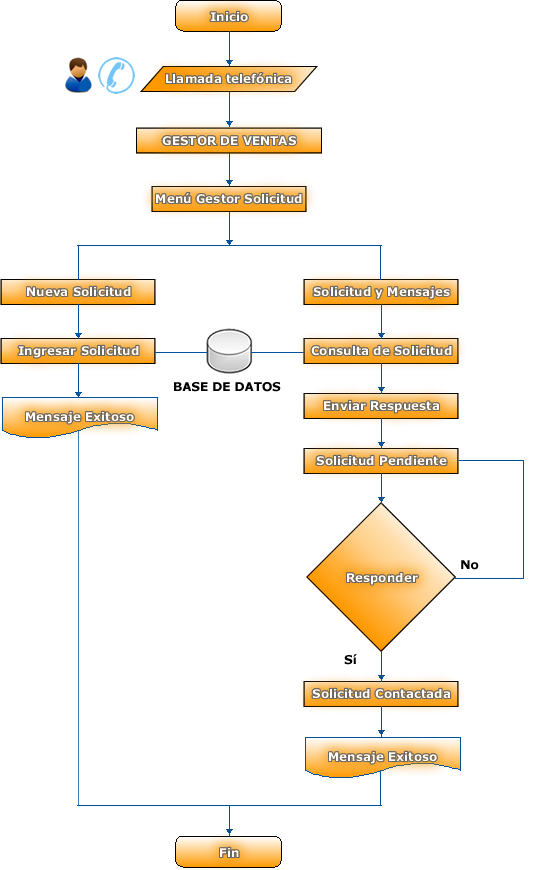 PROCESO POR CORREO ELECTRÓNICO
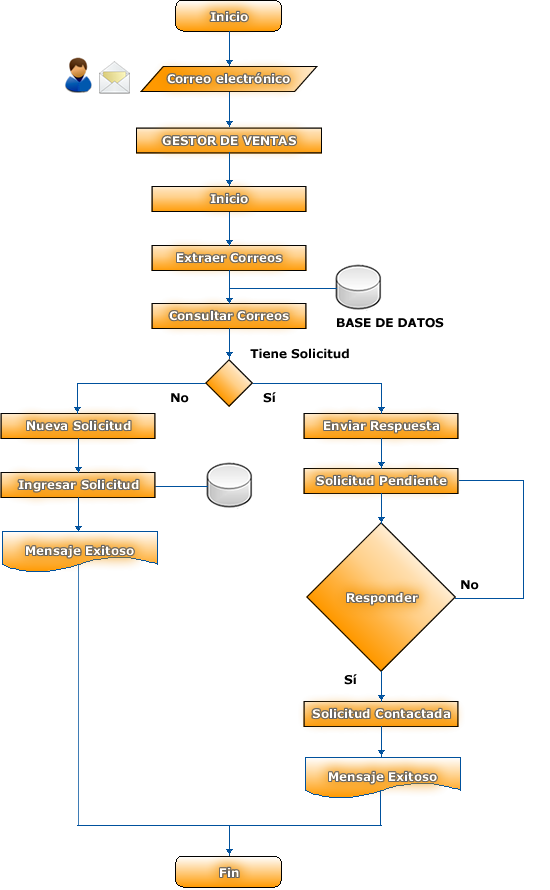 EJECUCIÓN DEL SISTEMA
CONCLUSIONES
El Sistema Gestor de Ventas mejora la calidad del servicio.
El uso de la tecnología Ajax de Asp.net fue de gran utilidad durante la elaboración de la interfaz gráfica.
La librería Drag and Drop por su versatilidad facilita el trabajo para el usuario.
Obtener un estilo modular de programación basado en conocimientos de Asp.net y Lenguaje C#.
Evitar el trabajo de rediseño posterior.
RECOMENDACIONES
Adicionar una nueva fase al sistema en el que se adapte un repositorio de llamadas telefónicas.

Crear una aplicación de escritorio que se usará como un sensor para extraer los correos electrónicos del servidor de la ESPOL.

Agregar al módulo de administración funcionalidades que ayuden a personalizar el sistema para otras empresas ó unidades de la ESPOL.